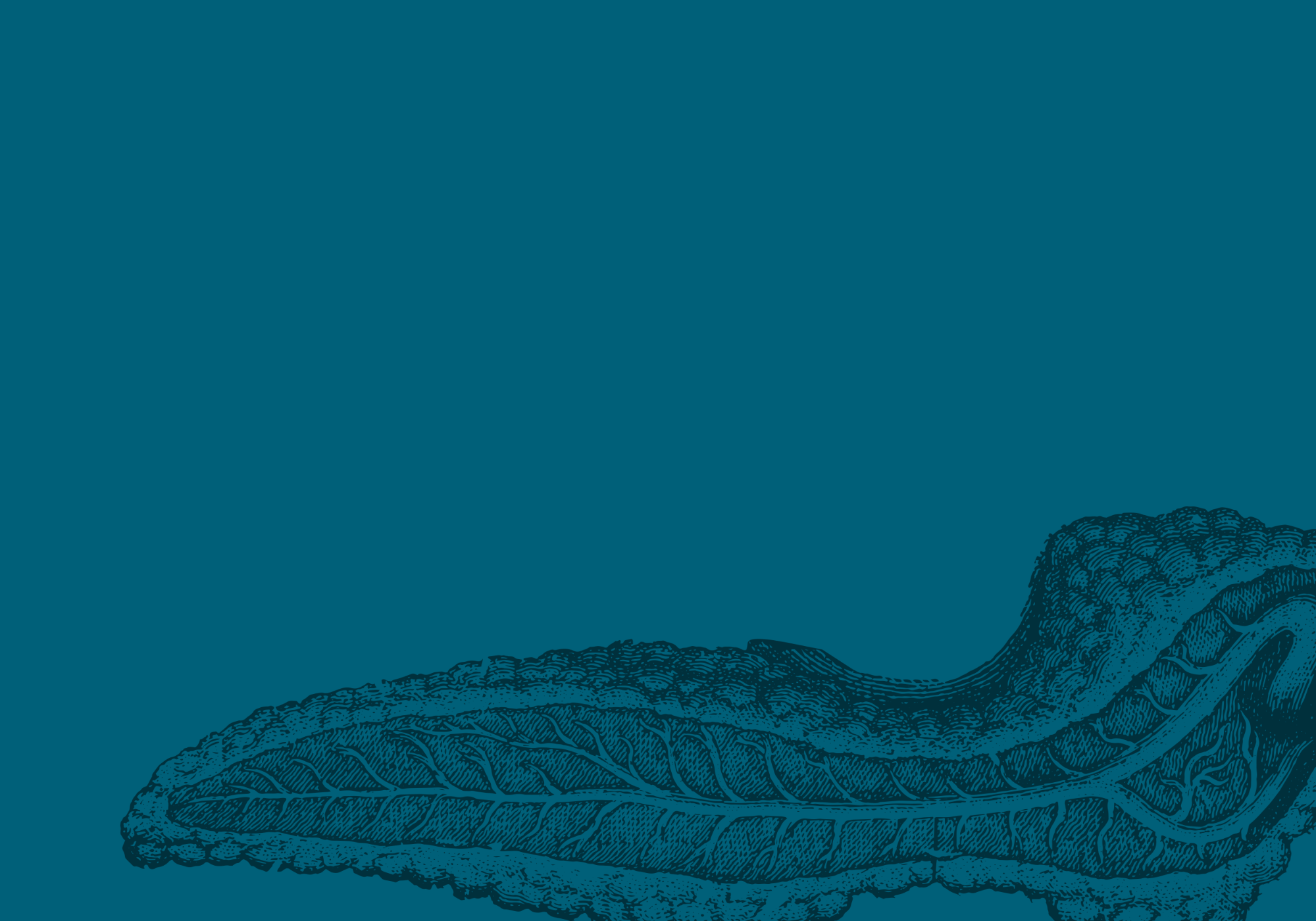 PATIENTTILFREDSHEDS-UNDERSØGELSE 2022
[Speaker Notes: Undersøgelsen er baseret på et spørgeskema som Steno Diabetes Center Odense (SDCO) har fået udarbejdet. Dette skal være med til at vurdere, hvorvidt de supplerende initiativer har betydning for patienternes tilfredshed, livskvalitet og psykologiske aspekter af diabetes. Det oprindelige spørgeskema fra SDCO er suppleret med spørgsmål om SDCNs særkende, Digital Sundhed og Diabetes.

I undersøgelsen er alle patienter, der ses i diabetesambulatorierne pr. 1. januar 2022 inkluderet. I alt er der tale om 5.550 patienter fordelt på de fire matrikler: Aalborg, Hjørring, Farsø og Thisted.

Spørgeskemaundersøgelsen er udarbejdet af Center for Patientinddragelse, Region Hovedstaden i samarbejde med Steno Diabetes Center Nordjylland

Alle patienter er kontaktet via digital post. Dem der er fritaget fra digital post har modtaget et fysisk brev med et spørgeskema.

Ugen efter udsendelse af første fysiske brev  blev der udsendt en påmindelse.

I indsamlingsperioden blev der i alt udsendt to påmindelser.]
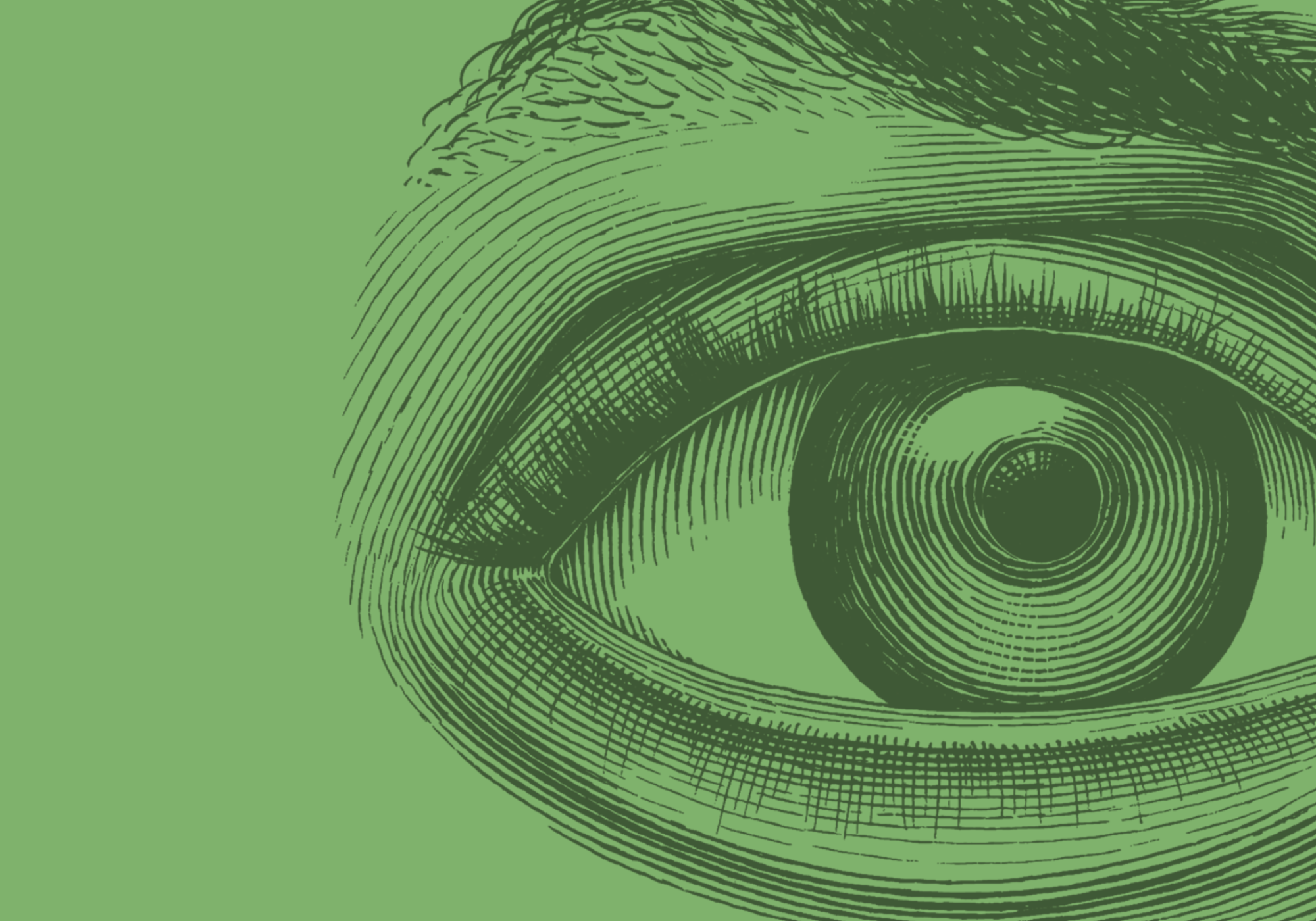 Temaer i spørgeskema-undersøgelsen
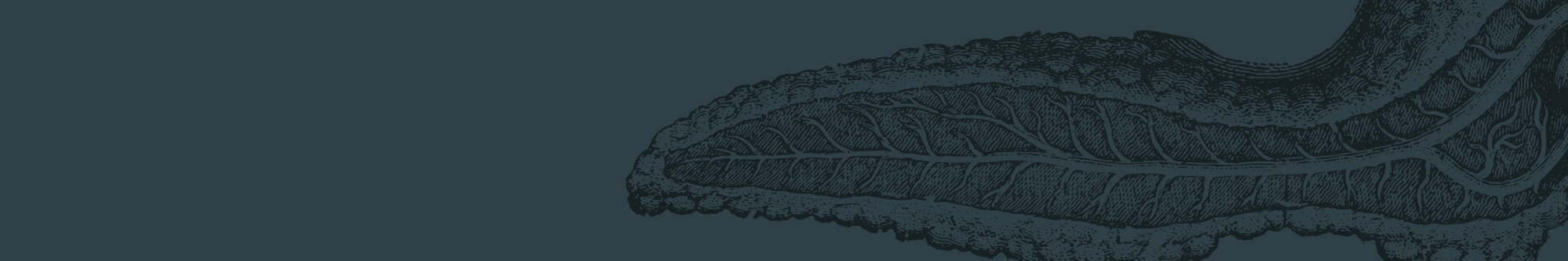 Baggrundsstatistik
Hvad ved vi om respondenterne?
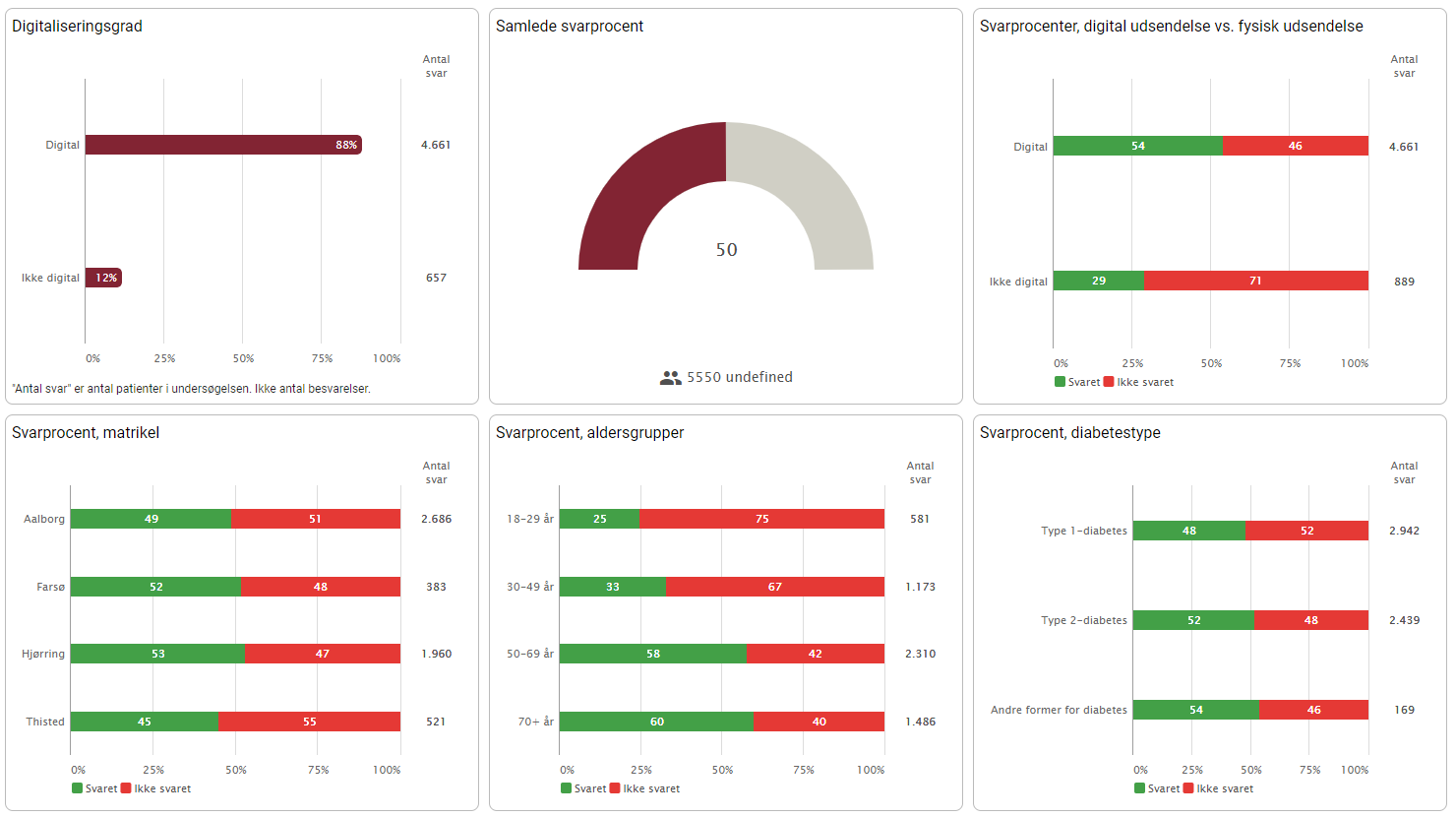 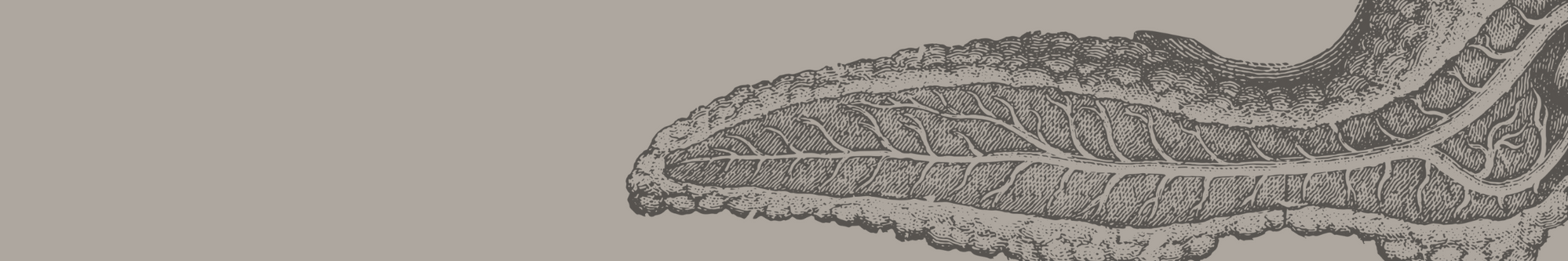 Livskvalitet og trivsel fordelt på diabetesambulatorier
Hvordan vil du bedømme din overordnede livskvalitet?
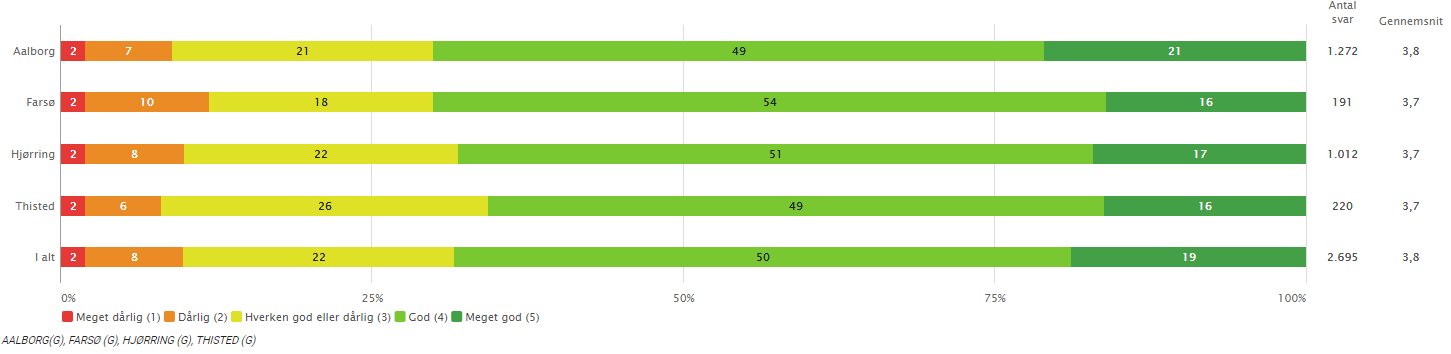 [Speaker Notes: Uddybende:
- Køn har ingen betydning i forhold til livskvalitet
- Alder har signifikant betydning for livskvalitet, de 0-29 årige har bedst livskvalitet og ellers daler den med årene.
- Diabetestype har signifikant betydning i forhold til livskvalitet, type 1-diabetes har en højere livskvalitet sammenlignet med type 2-diabetes og anden diabetes]
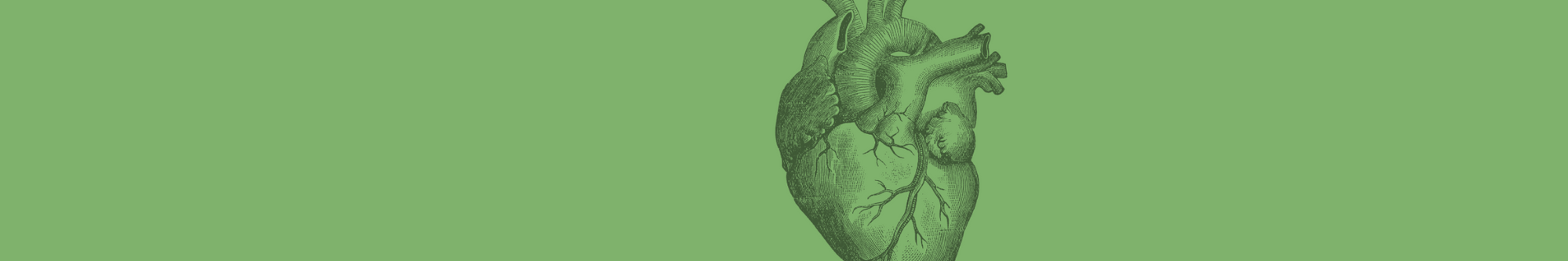 Livskvalitet og trivsel fordelt på diabetesambulatorier (fortsat)
Trivsel baseret på WHO-5 indeks
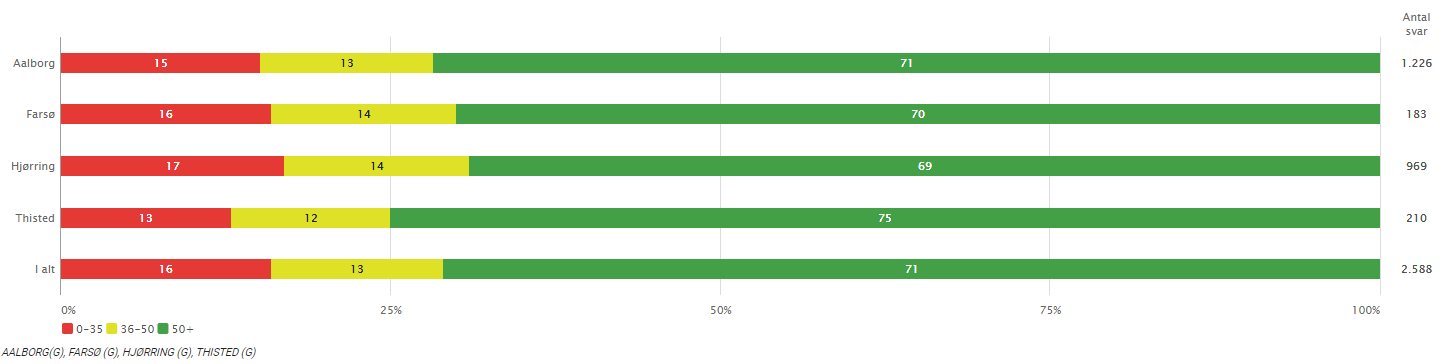 [Speaker Notes: Uddybende:
Køn har en signifikant betydning i forhold til trivsel, mænd har en bedre trivsel end kvinder.
Alder har en signifikant betydning i forhold til trivsel, jo ældre desto bedre trivsel.
Diabetestype har signifikant betydning i forhold til trivsel, personer med type 1-diabetes har bedre trivsel end dem med type 2-diabetes og anden diabetes]
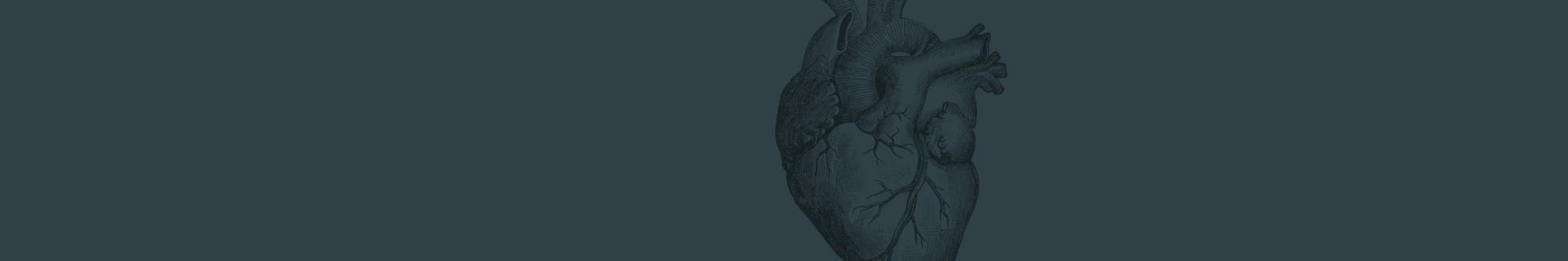 Hvad gør vi ekstra godt i diabetesambulatorierne?
Er du tilfreds med den behandling som du modtager i diabetesambulatoriet?
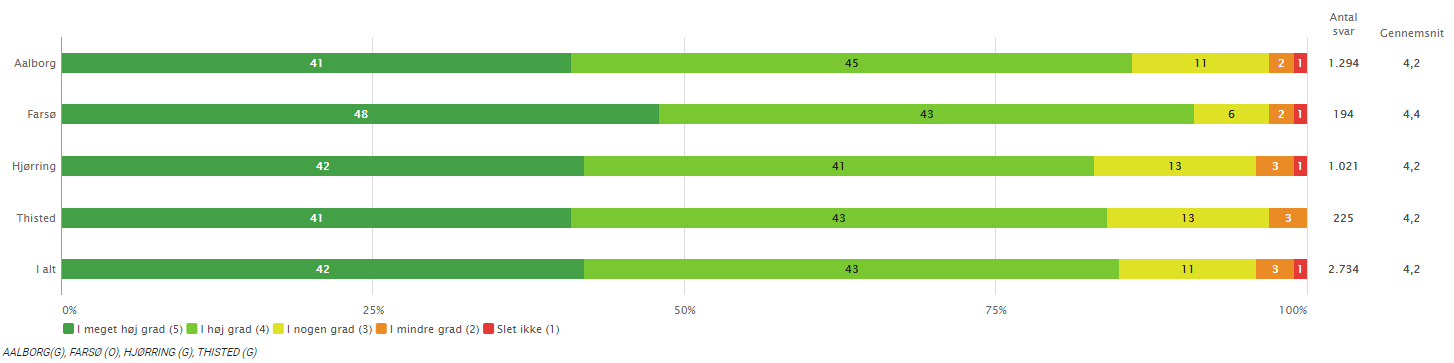 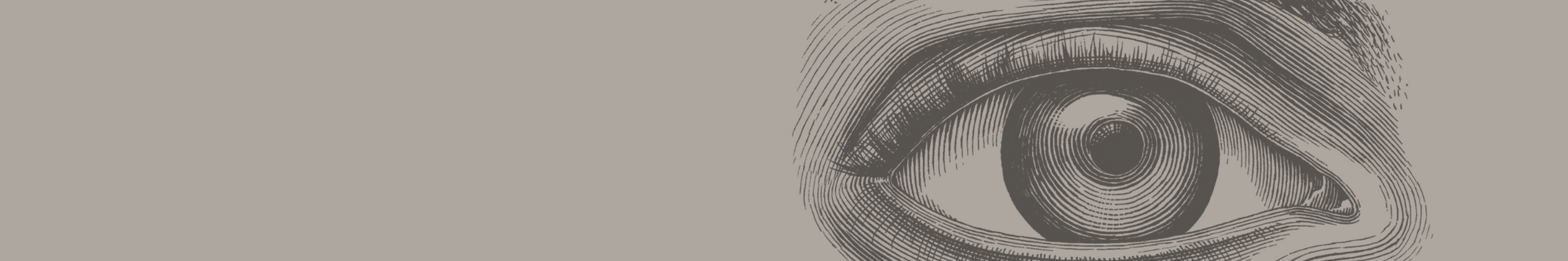 Hvad gør vi ekstra godt i diabetesambulatorierne?
Er du tilfreds med kontakten med sundhedspersonalet (læger, sygeplejersker, fodterapeut mv.)?
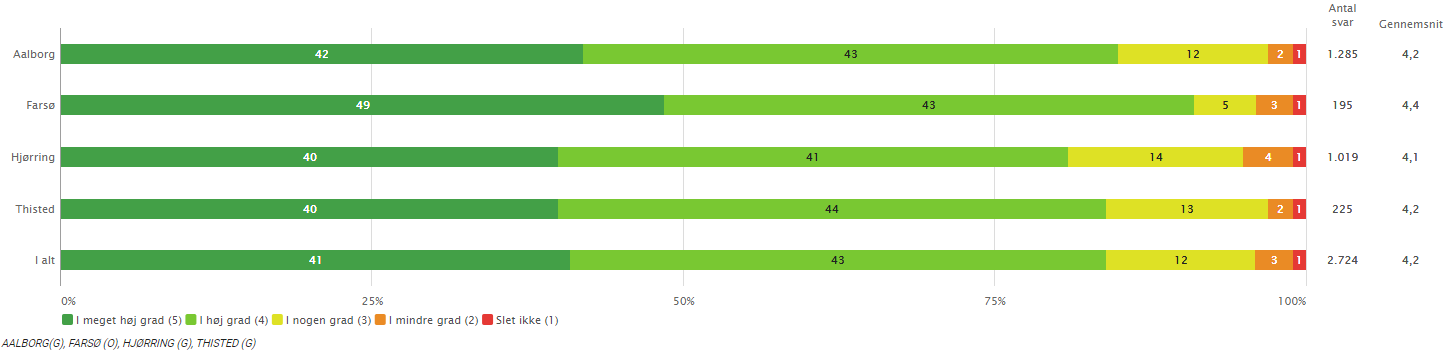 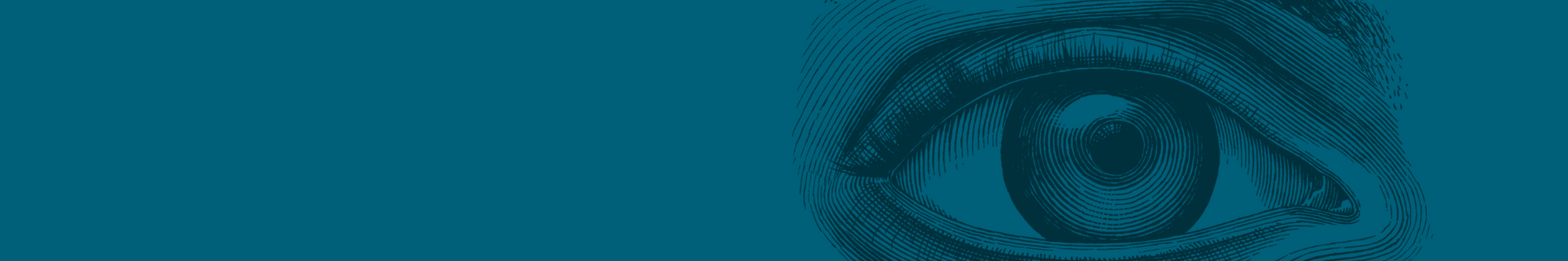 Hvad skal der ekstra fokus på i diabetesambulatorierne?
Anvender du apps og programmer i håndtering af din diabetes?
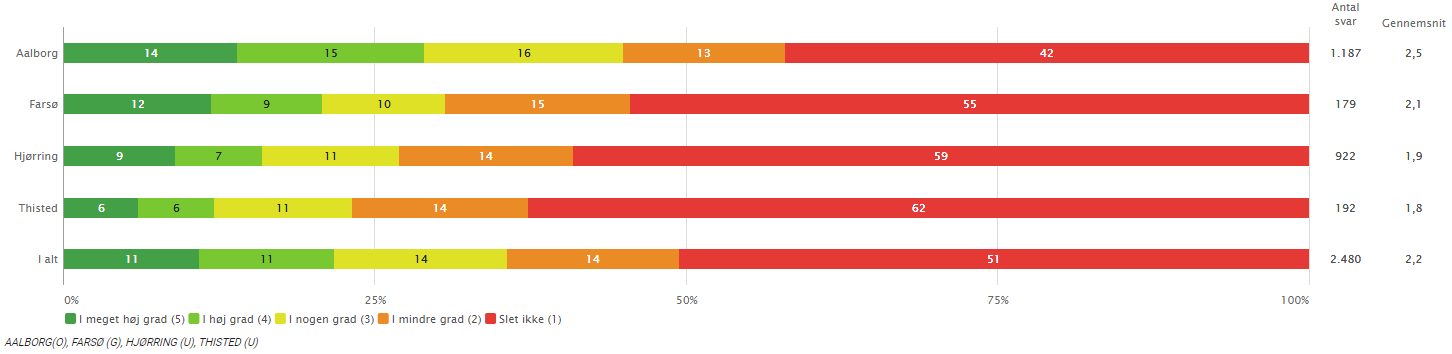